Supercapacitors
A Functional Future

Sheel Shah NPRE498ESU
Overview
The idea is simple.
Supercapacitors are just high-capacitance electrochemical capacitors.
Basic Anatomy of a Capacitor
2 Terminal Electrical component
Usage: Store energy in an electric field.
Potential Difference across the two plates develop a static electric field across the dielectric, in turn causing positive charge to collect on one plate and negative on the other
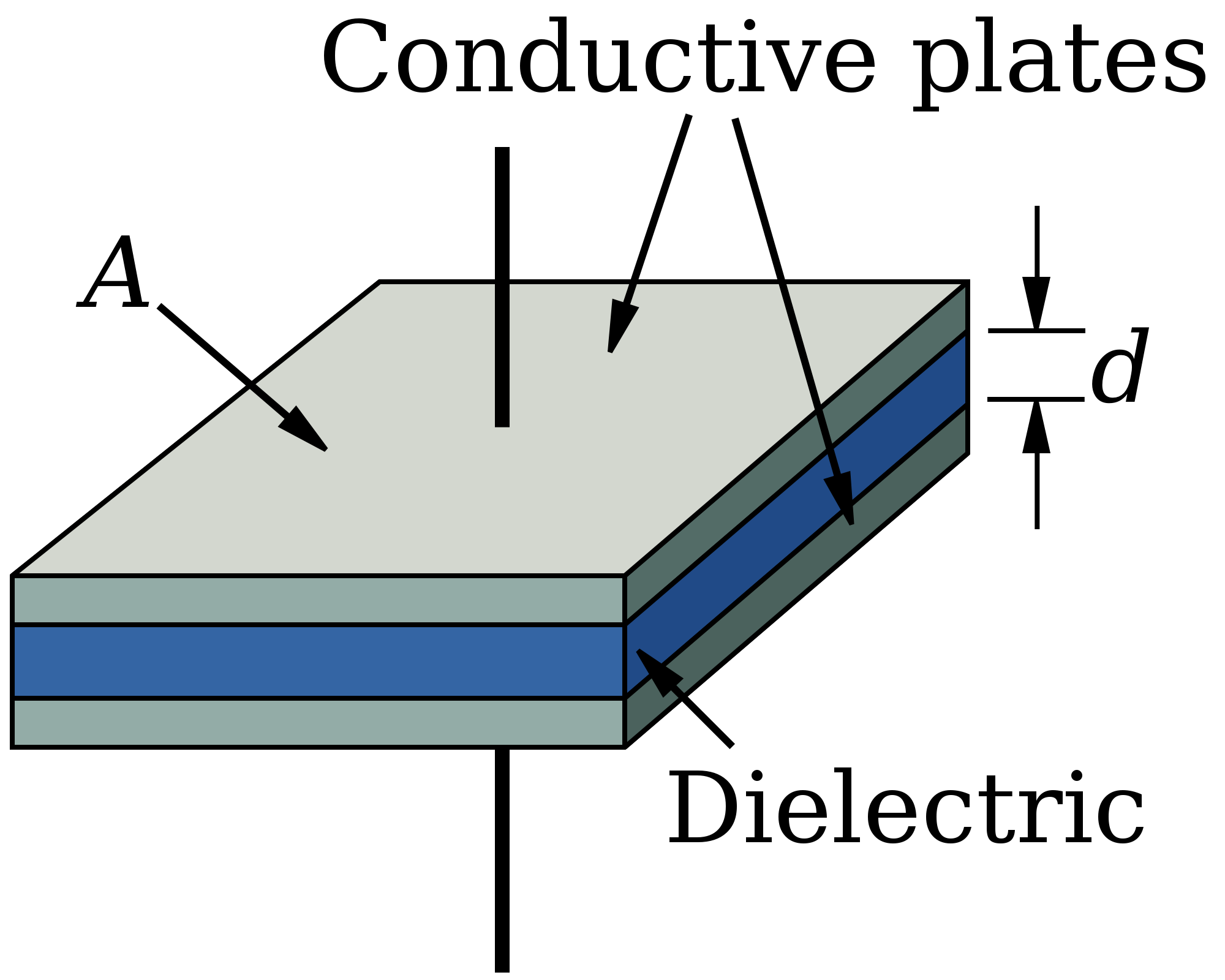 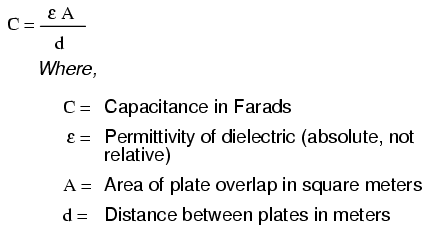 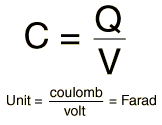 What makes a supercapacitor
The only change is it stores energy electrostatically by polarizing an electrolytic solution
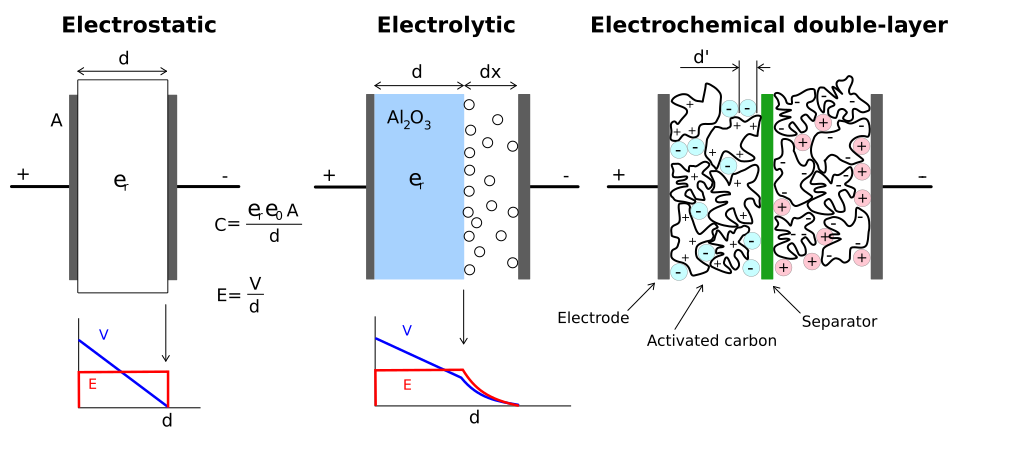 History
In 1957, General Electric developed the Double Layer Capacitor using the porous electrode
In 1966, Standard Oil rediscovered this effect and licensed to NEC in 1978 for computer memory storage and SRAM chips(Think Panasonic Goldcaps)
In 1982, Pinnacle Research Institute developed one with low internal resistance
In 1992, Maxwell Technologies took over development
In 1994, The age of modern SuperCaps (EHEC) was initiated by David Evans
Motivation for Energy Storage device
Storage Needs
No Chemical Rxn
High Power Storage
With recent development on high-power applications in renewables and electronics. The need to store and discharge energy quickly is growing
Unlike batteries, no chemical reaction takes place when storing and discharging so Supercaps can go through hundreds of thousands of charging cycles with no degradation
Holding large amounts of current in a small volume containment shows a potential for the future
Battery Discharge
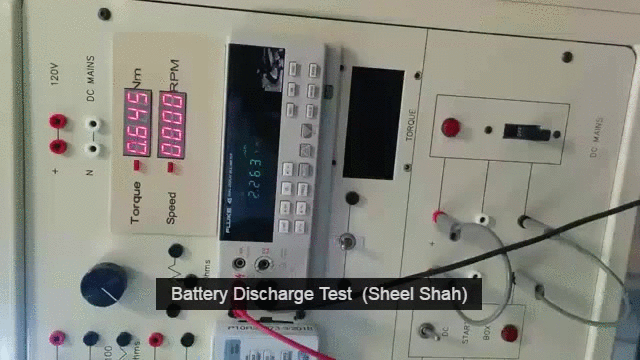 SuperCap                    Versus             Conventional Batteries
100x shorter than electrochemical cell
Redox reaction across double layers
High Power Density 
Large Ranges of Temperature
Cycle Life restricted to about 1000 discharge/charge cycles
Electrolyte acts as medium of transfer so each discharge and charge cycle requires a chemical reaction
Lower Power Density
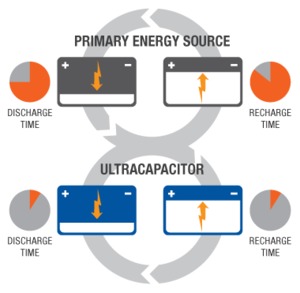 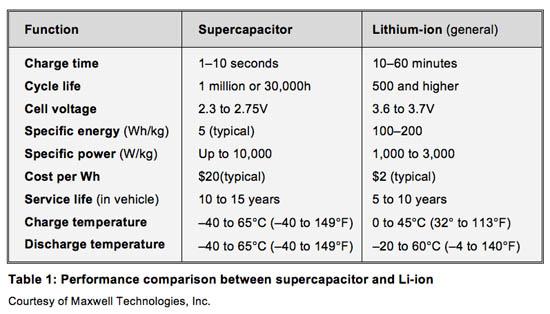 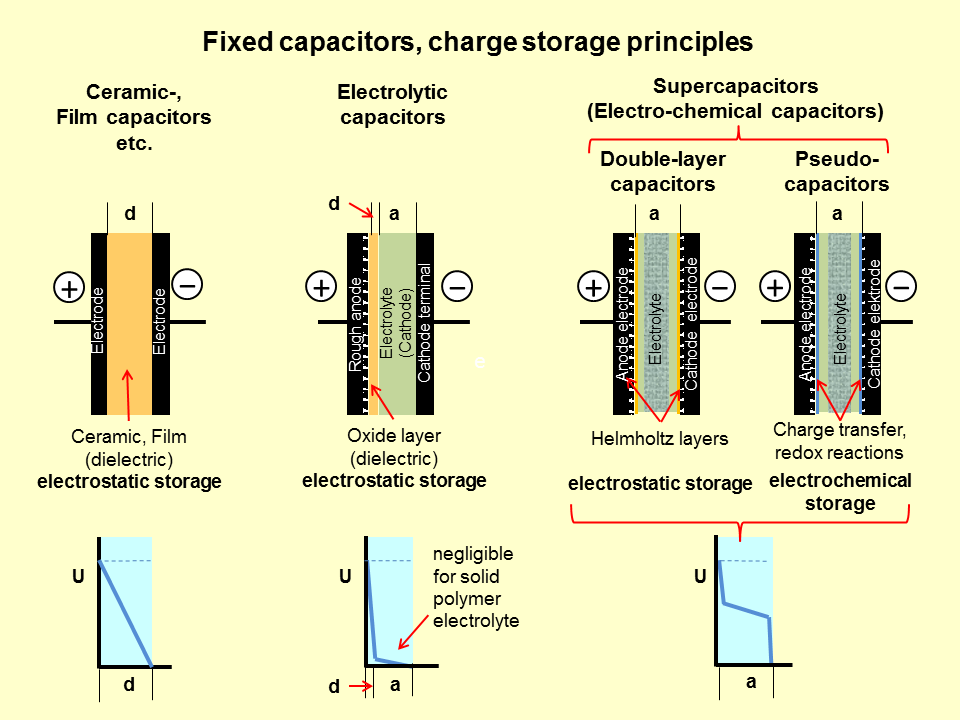 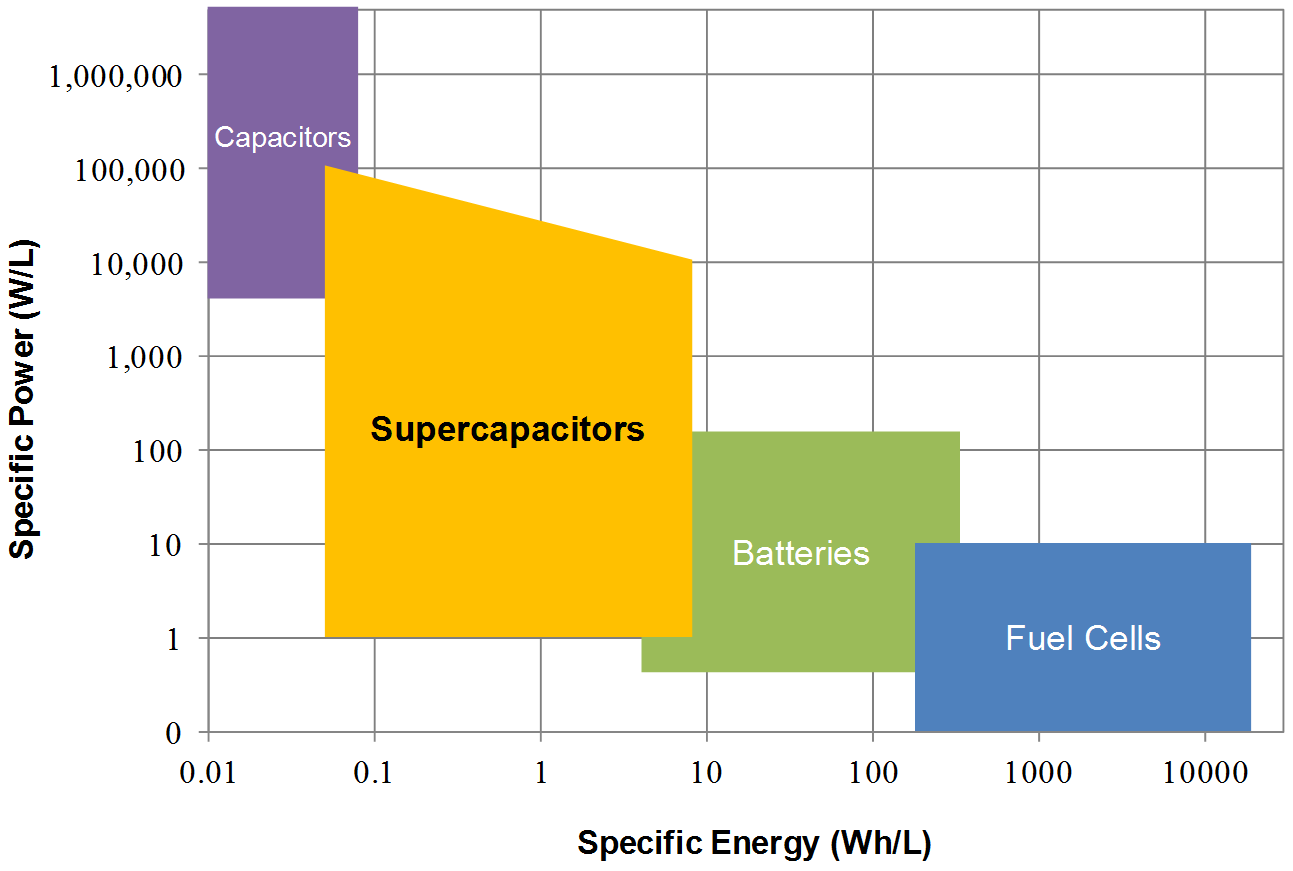 Applications
Typical Need
When you’ve got too much energy to store in a capacitor for a short period of time and you have no time to charge a battery.
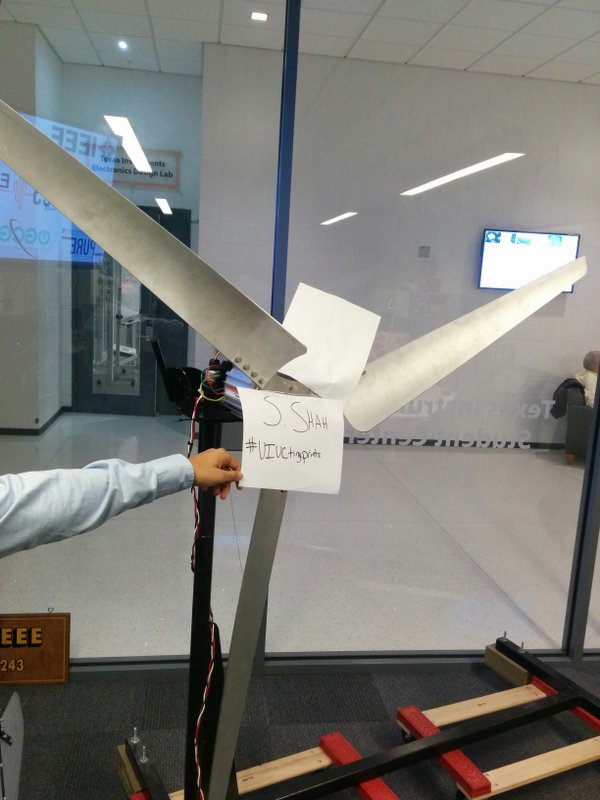 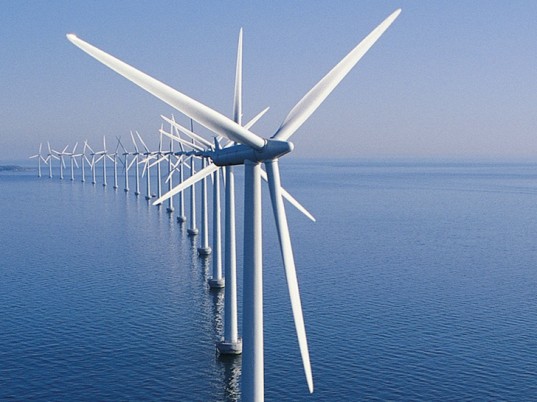 Wind turbines
Renewables
[Speaker Notes: Large super capacitors help smooth out the intermittent power supplied by the wind]
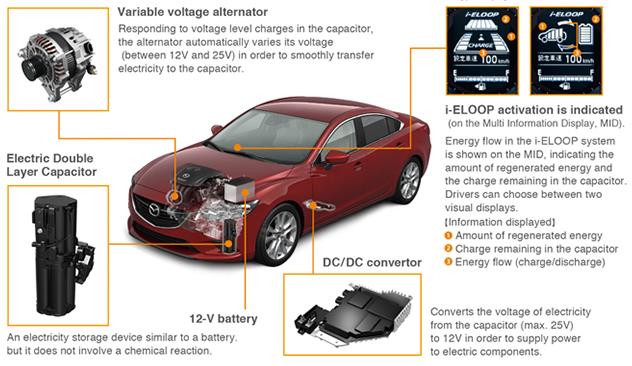 Regenerative Braking
[Speaker Notes: where the energy a vehicle would normally waste when it comes to a stop is briefly stored and then reused when it starts moving again]
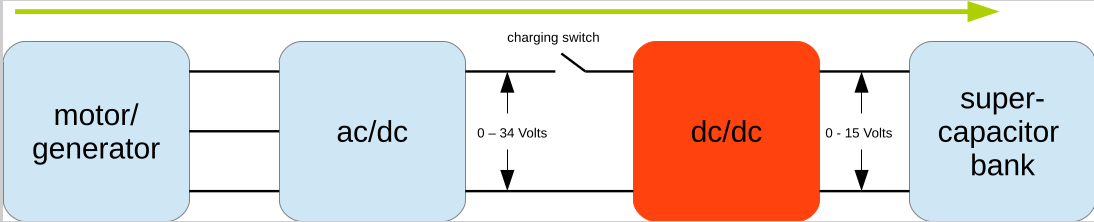 Motors (Electric Vechicles)
Market trends
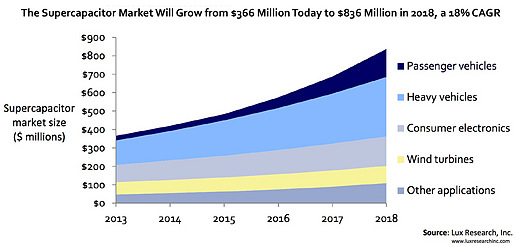 Experiments
And beyond
What We’re doing
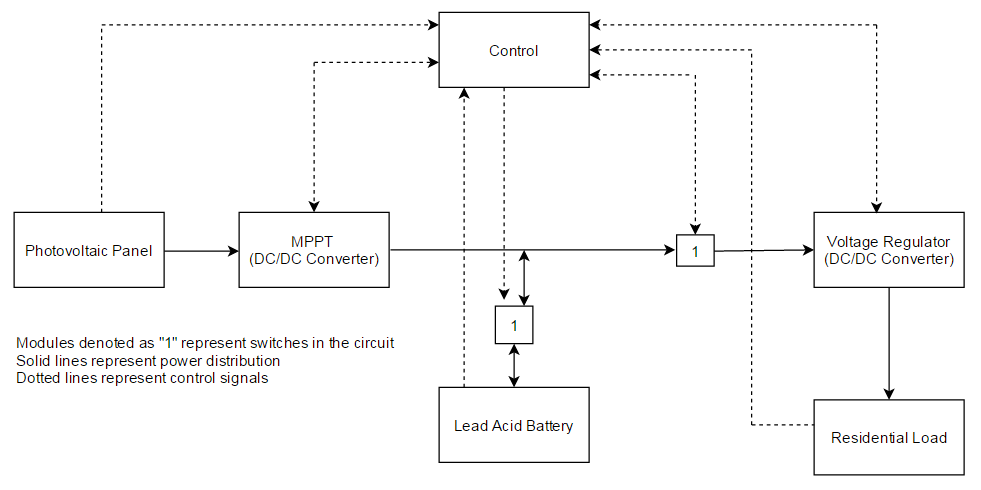 Energy Storage
Energy Storae
Control PCB
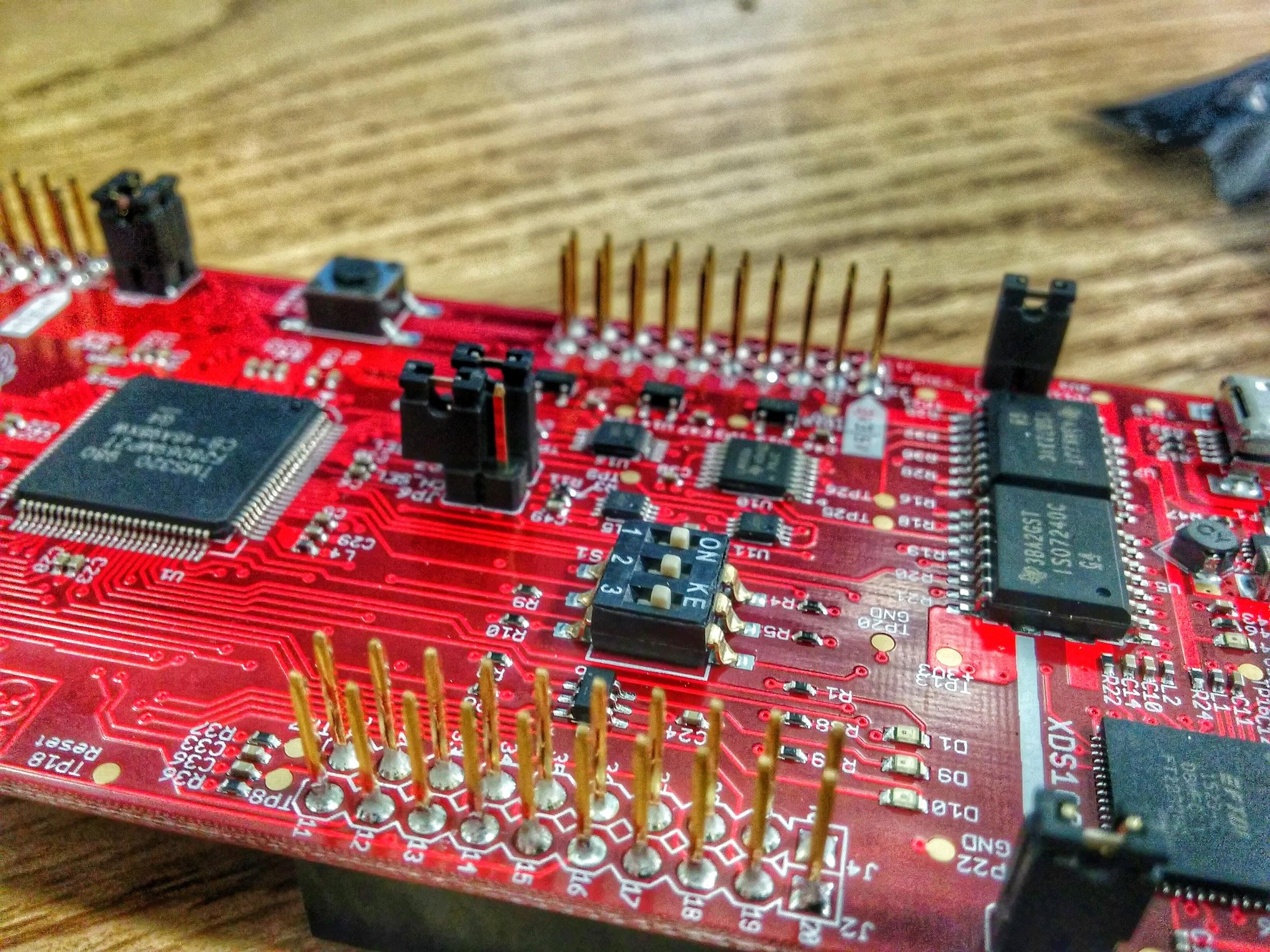 Mini Protoype SuperCap Bank Construction
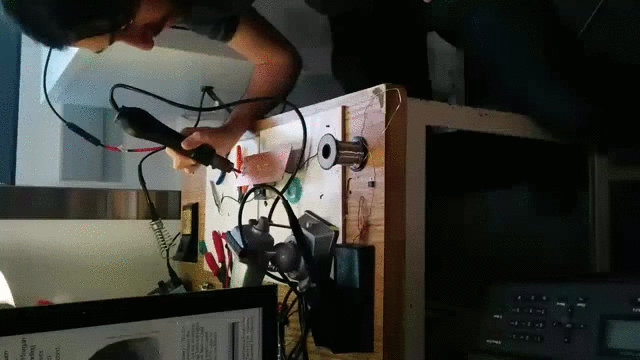 SuperCap Bank Test for Correct Current and Voltage Regulation
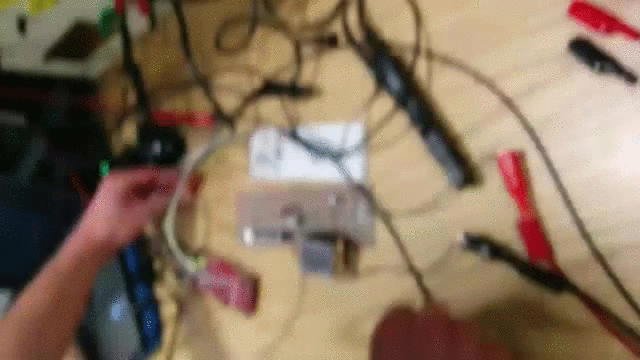 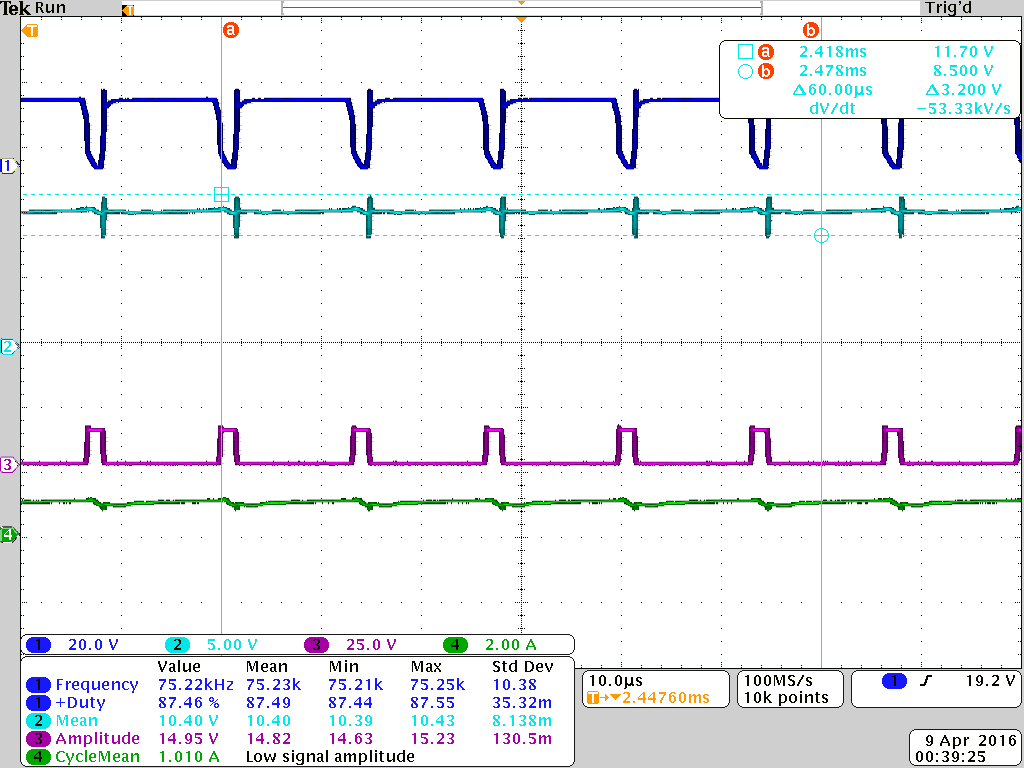 Experimental Set up Waveforms
References & Adaptations
[1]B. Hauke, Basic Calculation of a Buck Converter’s Power Stage, 1st ed. Texas: Texas Instruments, 2011, pp. 2-6.

[2]T. Instruments, TMS320F2806x Piccolo Microcontrollers, 4th ed. Texas: TexasInstruments, 2010, pp. 12-30.

[3] Linear Technology, ”LTC6101/LTC6101HV 1 6101fh: High Voltage, High-Side Current Sense Amplifier in SOT-23”, Linear Technology, 2013.

[4] Universal Power Group, ”UPG No. 45977 - UB12500 Sealed Lead Acid Battery”, Universal Power Group, Texas, 2013.

[5] Texas Instruments, ”Designing DC/DC converters based on ZETA topology”, Texas Instruments, Texas, 2010.

[6] http://www.maxwell.com/products/ultracapacitors/

[7] http://www.cap-xx.com/wp-content/uploads/2015/04/Ragone-Plot-All-Energy-Devices-colour-blocks.png

[8] http://www.explainthatstuff.com/how-supercapacitors-work.html